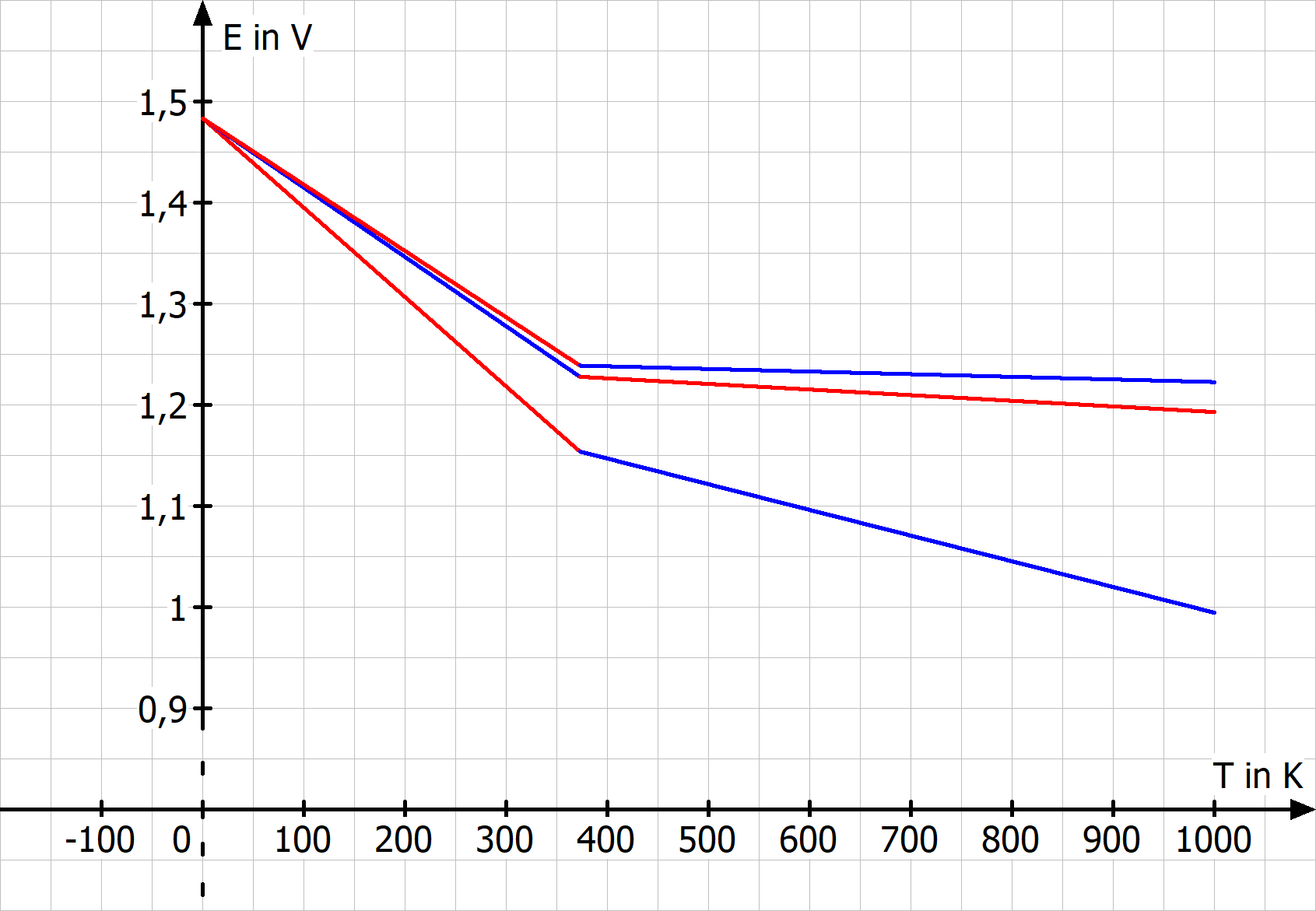 EEZ
II
III
I
j